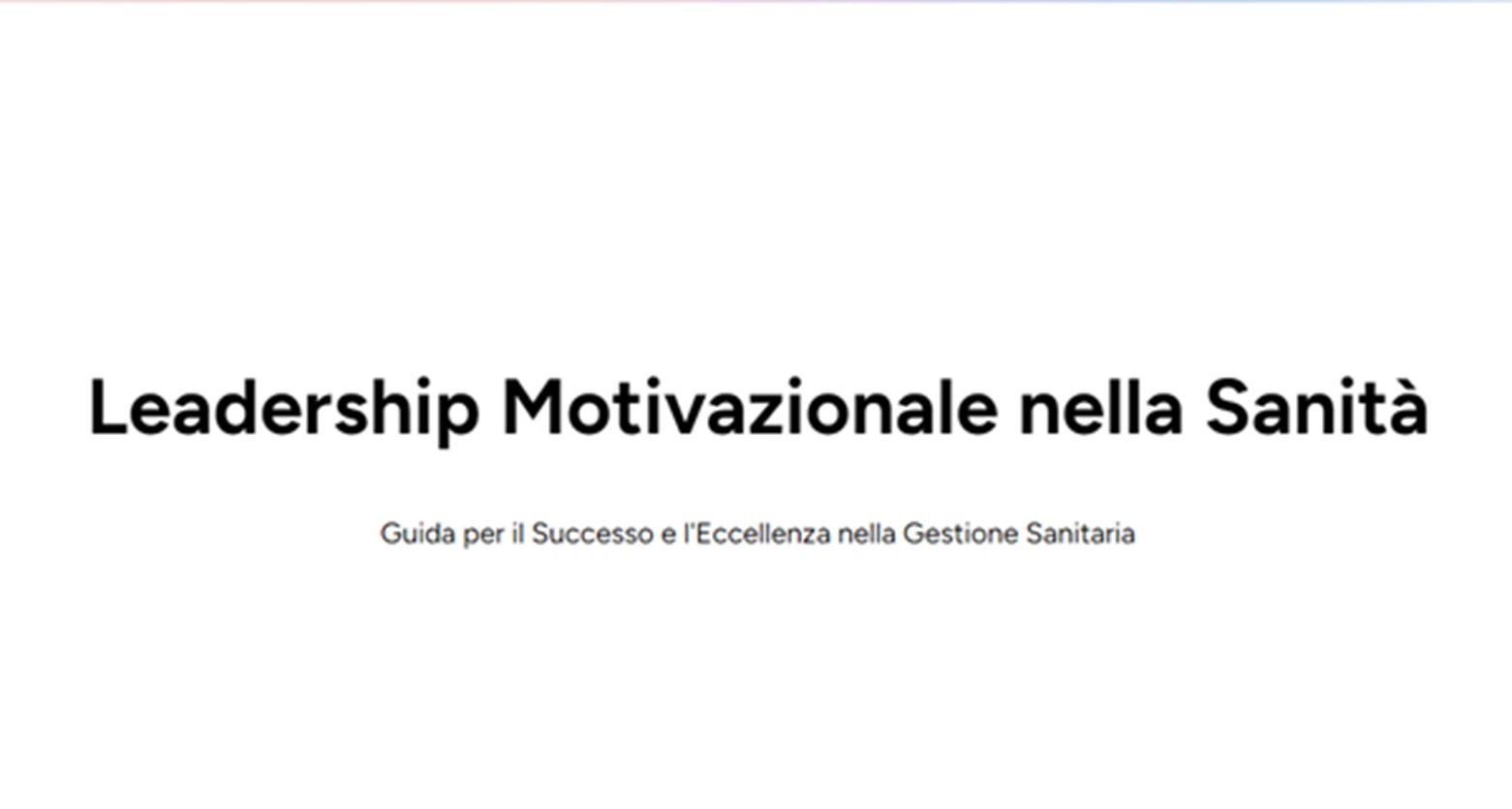 Orazio Cassiani
Rischia sempre per i progetti a cui dai valore. Se non ci provi, hai la certezza di non riuscirci